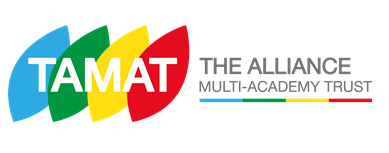 Aim of the training
To talk through what a volunteer might do to help in school
To talk through our Code of Conduct for Volunteers
To provide participants with the opportunity to develop an awareness of what to do if they have concerns about the safety and welfare of children
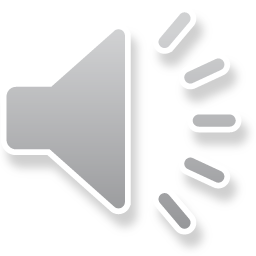 "It could happen here"
[Speaker Notes: Children = up to the age of 18]
Volunteer jobs
Listening to readers
Supporting a group task
Preparation; photocopying, filing, sticking work in books, cutting out work for display, getting resources ready for a lesson.
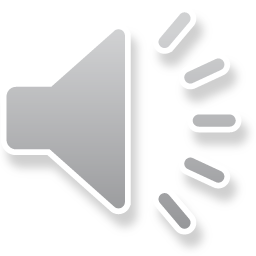 How we need you to behave
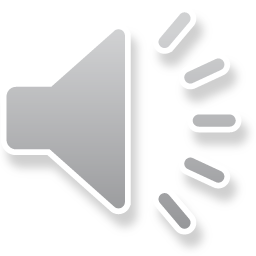 Treated as a member of staff, who deserves respect
“Mrs Ezzard”, not ‘Mummy’
We will treat you as a 'Professional helper'
Clear task to do for the teacher that session, which will make a BIG difference to the class
Not here to watch your child, nor only help children you know and like
Mobile phones are left at office
Not reporting back/sharing your opinion on WhatsApp
Safeguarding and Child Protection
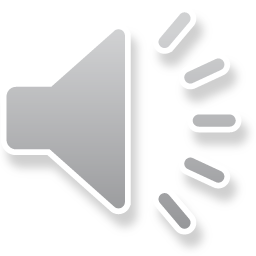 Safeguarding children: 
The action we take to promote the welfare of children and protect them from harm and maltreatment
Taking action to enable all children to have the best outcomes
Children feel safe in school and able to talk to any of the adults

Child protection:
 The process undertaken to protect specific children who are ‘suffering, or are likely to suffer, significant harm’.
SSCB
4
[Speaker Notes: Working together 2018
Safeguarding is the ‘umbrella’ term we use to protect all children
Child Protection is used when talking about protecting specific children at particular risk of harm]
As we all know, safeguarding is everyone’s 
Responsibility.
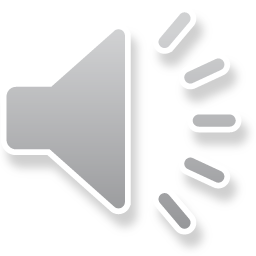 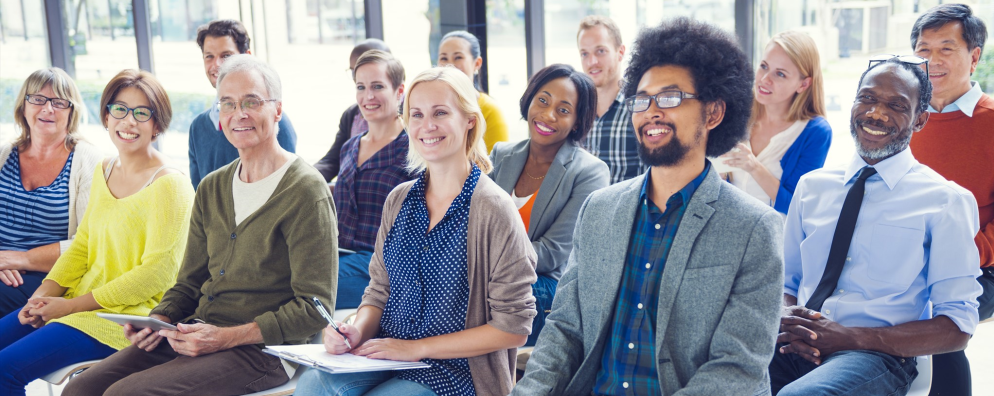 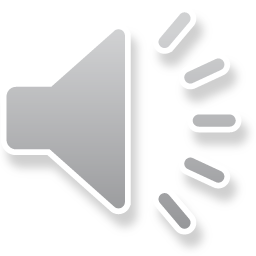 Volunteer
Designated 
safeguarding lead
Receptionist
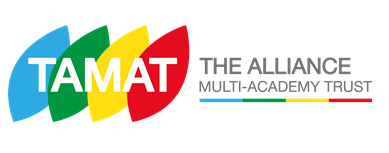 Midday 
supervisor
Teacher
Teaching
assistant
© The Key Support Services Limited
5
[Speaker Notes: Explain that all staff have a role to play in safeguarding. Everyone needs to be alert and report concerns, and everyone should always act in the best interests of the child.

Ask staff to suggest how each individual on the slide may play a role by writing on the pieces of paper.  Give staff 5 minutes or so.

Clarify and expand on their suggestions, making sure you cover the following for each individual:
Midday supervisors: may notice physical signs of abuse, spot changes in behaviour that cause concern, notice worrisome eating habits, witness peer-on-peer abuse, be seen as a trusted adult who children feel comfortable talking to
Teaching and support staff: work closely with children and so are well-placed to notice changes in behaviour and signs of abuse, are seen as trusted adults so victims of abuse may turn to them, and often meet parents/carers - which may bring concerns to light
Volunteers: may notice physical signs of abuse, spot changes in behaviour that cause concern, witness peer-on-peer abuse, be seen as a trusted adult who children feel comfortable talking to
Designated safeguarding leads (DSLs) and deputies: provide safeguarding support to staff and stay on top of emerging issues, co-ordinate action where concerns are reported, work with services such as children’s social care and the police as needed
Receptionists and office staff: are the first port of call for visitors and must carry out certain checks to make sure they’re not a risk, are often the ‘eyes and ears’ of the school/college – having frequent contact with pupils and parents through which they may identify signs of concern

Make the point that everyone in the room has a responsibility to provide a safe environment in which children can learn. All staff are in a position to identify concerns about a child early, make sure they get the help they need, and help to prevent their situation from getting worse. (This is known as ‘early help’)]
Key people
Designated Safeguarding Lead (DSL) is

Mrs Ezzard

Miss Leggett is the Deputy Designated
Safeguarding Lead
© The Key Support Services Limited
6
[Speaker Notes: Tell parents who deals with safeguarding in your school/college and who they need to report safeguarding concerns to (no matter how small). 
Explain that if, in exceptional circumstances, the DSL (or a deputy) isn’t available, e.g. if they’re on a trip or off sick, staff should speak to a member of the senior leadership team (SLT)
Tell staff that you’ll be covering how to report a concern in more detail later
Remind parents to speak to their class teacher ASAP]
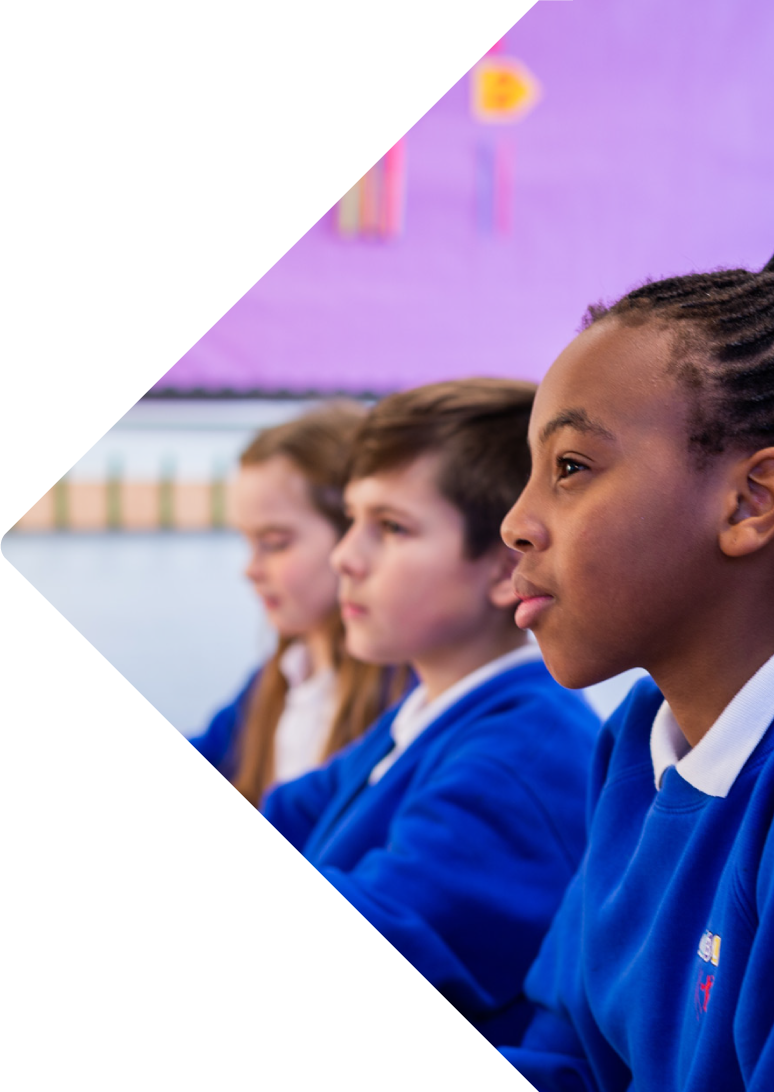 Child abuse
Child abuse is the maltreatment of a child.
It can include:
Inflicting harm
Failing to act to prevent harm
Persistent failure to meet a child’s basic needs
It can happen to any child.
Assume ‘it could happen here’
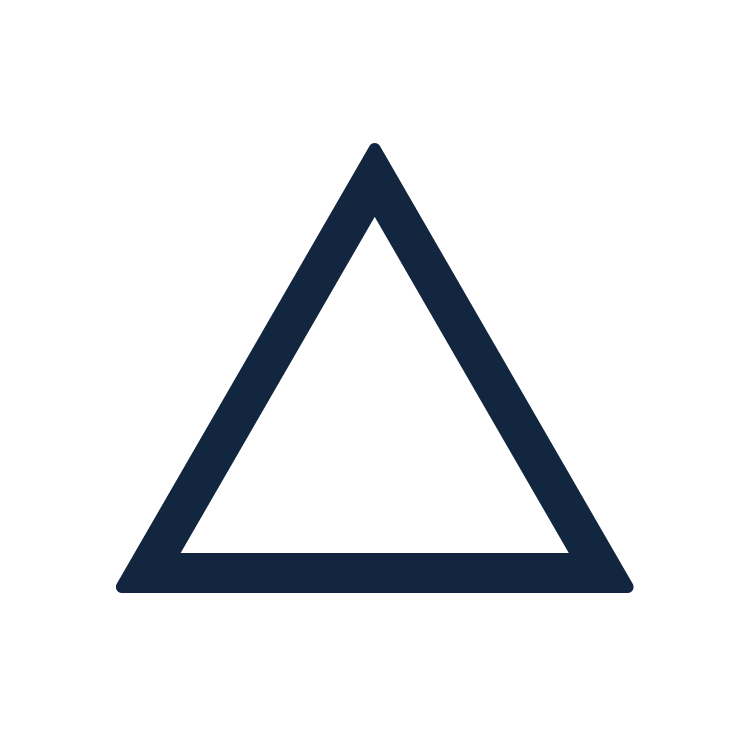 © The Key Support Services Limited
7
[Speaker Notes: Tell staff that child abuse can include inflicting harm, failing to act to prevent harm, or persistently failing to meet a child’s basic needs.
It can happen in person or online
It may be committed by adults, or by other children (also known as ‘peer-on-peer’ abuse)
It can happen to any child, regardless of age, gender, socio-economic status, religion, ethnicity, or where they live
Stress that all staff need to maintain an attitude of ‘it could happen here’ when it comes to safeguarding]
How concerns/disclosures happen
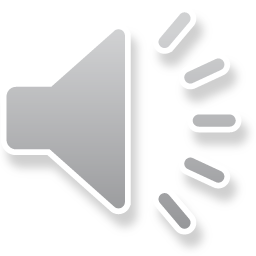 Children may share a concern/disclose abuse in a variety of ways, including:

directly– making specific verbal statements about what’s happened to them
indirectly – making ambiguous verbal statements which suggest something is wrong
behaviourally – displaying behaviour that signals something is wrong (this may or may not be deliberate)
non-verbally – writing letters, drawing pictures or trying to communicate in other ways
[Speaker Notes: Be mindful that some of these behaviours can be viewed as disruptive and challenging by teaching staff.

This may mean that staff focus on the behaviours rather than looking at the possible causes or encouraging the child to talk about their worries.]
Responding to a Safeguarding concern
9
[Speaker Notes: Responding to a Child's Disclosure of Abuse | NSPCC Learning - YouTube]
What to do if a child discloses video clip
SCSA
10
[Speaker Notes: You may become aware of concerns via other means
a. Stay calm and listen carefully. 
b. Reassure them that they have done the right thing in telling you. 
c. Do not investigate or ask leading questions. The questions staff are 
advised to use are the TED questions 
1. Tell me what happened‟ 
2. Explain or 
3. Describe 
d. Let them know that you will need to tell someone else. 
e. Do not promise to keep what they have told you a secret. 
f. Inform your Senior Designated Officer as soon as possible. 
g. Make a written record of the allegation in the child‟s own words, 
disclosure or incident which you must sign, time, date and record your 
position using the school's safeguarding record log forms at the 
earliest possible time after the disclosure being made. Do not wait to 
finish the session as this is part of evidence recording. If you are 
concerned that a member of staff or adult in a position of trust 
poses a danger to a child or young person, or that they might be 
abusing a child or young person, you should report your concerns to 
the Head. Where those concerns relate to the Head
however, this should be reported to the Chair of Governors using the 
schools „Whistle blowing‟ policy.]
Never…..
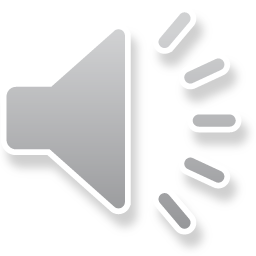 Make promises that you cannot keep
Ask leading questions
Jump to conclusions
Speculate or make accusations
Display any disbelief
Never delay immediate response to protect a child
Act shocked or disgusted

It is not your responsibility to decide if the allegation is true or not
SCSA
11
[Speaker Notes: Four possibilities for telling
Hidden - actively avoids telling, hides and denies
Signs and symptoms - shows through behaviour and presentation so brought to attention of services, though not directly disclose or intend to disclose 
Prompted telling - after displaying symptoms builds trust in professional and discloses
Purposeful telling - purposefully approaches someone to tell]
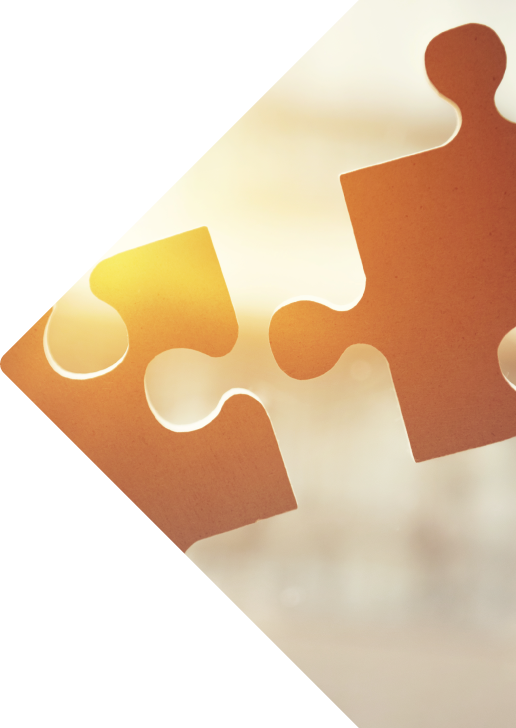 Your duty to refer
Always pass on information to our DSLs and always act in the child’s best interests.
You might provide the missing piece of the puzzle
Withholding information stops action from being taken, and could mean a child continues to be abused
Talk to any member of staff
Do not share it with other parents/carers
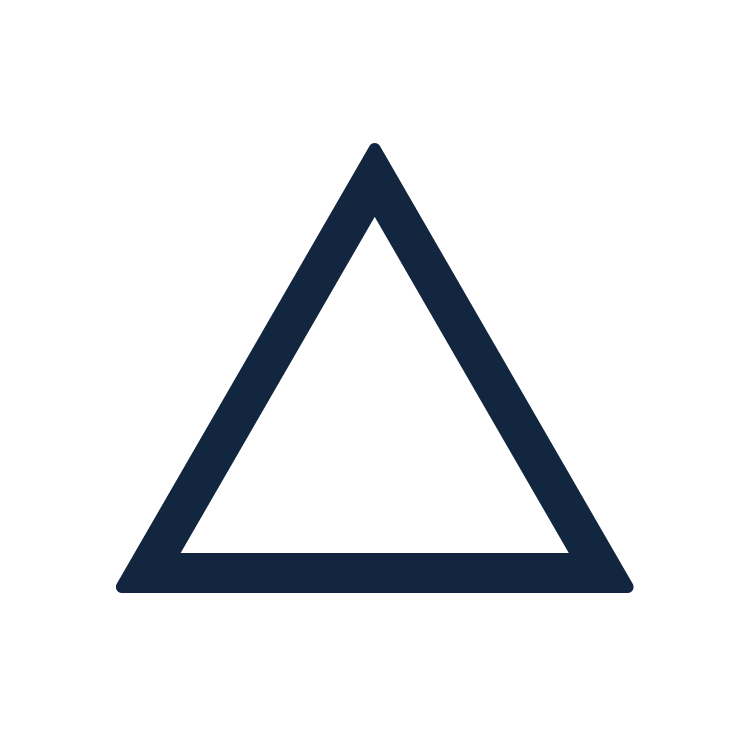 Data protection law is not a barrier to sharing information when failing to do so could result in a child being at risk.
© The Key Support Services Limited
12
[Speaker Notes: Make sure all staff understand that they have a duty to refer and they should always pass on information to the DSL (or deputy), even if they’re uncertain about its significance or the consequences. Make sure they also understand that they should always act in the child’s best interests.
Tell staff that one piece of information they know may seem trivial or unimportant but, together with other information the DSL may have, it could form a full picture of abuse
Explain that safeguarding incidents and/or behaviours can be associated with factors outside school/college, and can occur between children outside school/college, so you should consider the context within which incidents occur. This is known as contextual safeguarding
Emphasise that data protection law does not stand in the way of safeguarding – it allows information to be shared, appropriately, where failing to do so could result in a child being at risk]
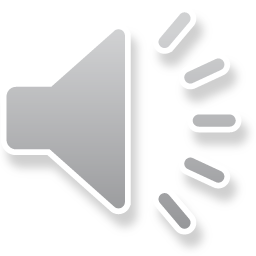 Whistle-blowing
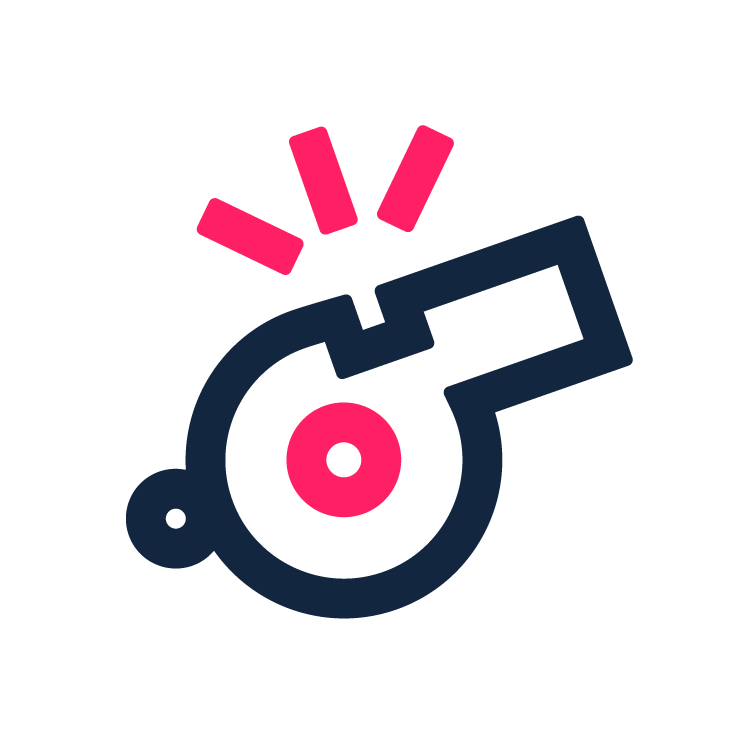 If you have any concerns about poor or unsafe safeguarding practice here:
Contact either the Headteacher or Alex Griffiths, Chair of Governors.  
Use the NSPCC whistle-blowing helpline, if you feel you can’t raise your concern internally or your concern isn’t addressed:
0800 028 0285 |  help@nspcc.org.uk
© The Key Support Services Limited
13
[Speaker Notes: Explain what staff should do if they have any concerns about poor or unsafe safeguarding practice in your school or college.
Make sure staff understand who they should go to and how best to contact them, following your whistle-blowing procedure, if you have one
Tell staff that if they have concerns about a staff member, they should speak to the headteacher; if they’re concerned about the headteacher, they should talk to the chair of governors. They can contact the chair by … (add their name and how to contact them here)
If they feel they can’t raise the issue in school/college, or that their concern isn’t being addressed, they can use the NSPCC whistle-blowing helpline. This is available from 8am to 8pm Monday to Friday, via the phone number and email address on the slide
Encourage staff to add notes about your internal reporting procedures for whistle-blowing on page 8 of their learning log]